FUNCIONALISMO
Comienza cuando…
Después :
Selección natural
“supervivencia del más apto”
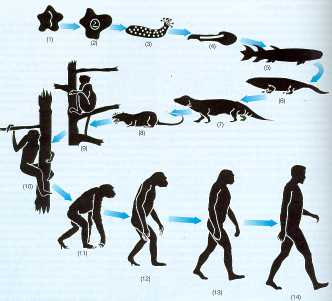 Pensamiento  
Instrumentos               Percepción
psicológicos               Hábitos
para la adaptación            Emociones
Humana.

Proceso de adaptación.
 


                   Adaptación       Arco reflejo
Los métodos utilizan por igual introspección la observación objetiva y la experimentación.
Consideran imposible un control experimental completo del espíritu humano.
Consideran que los procesos psíquicos  son útiles a un organismo vivo en la tarea de adaptarse a su ambiente.
El objeto de estudio de los funcionalistas es la actividad o función psíquica.
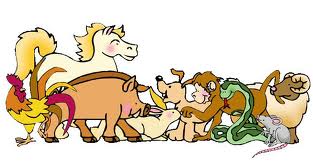 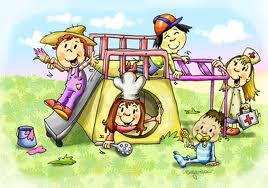 Desde conducta de niños y animales .
Pasando por las diferencias individuales entre las personas hasta la anormalidad.
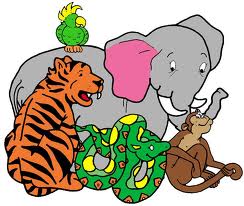 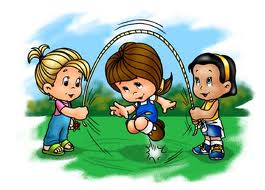 Especial interés en el proceso de educación, ya que esto ayuda para desarrollar habilidades y mejorar el funcionamiento general.
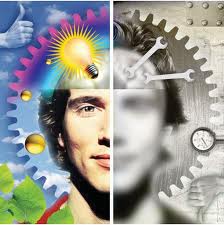 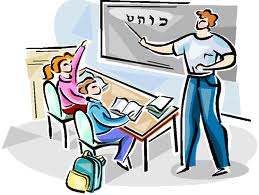 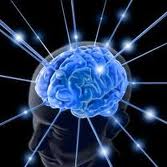 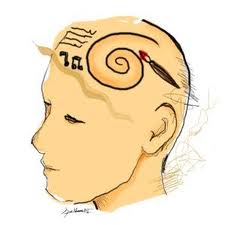 Psicología educativa  FUNCIONALISMO
También promovió el desarrollo de la psicología industrial, la infantil y pruebas mentales
El psicólogo estudia el aprendizaje , para descubrir medios de resolver problemas.
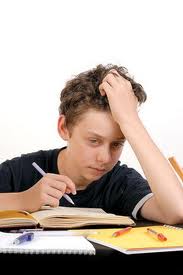 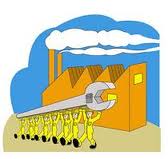 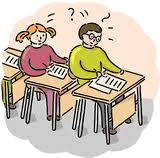